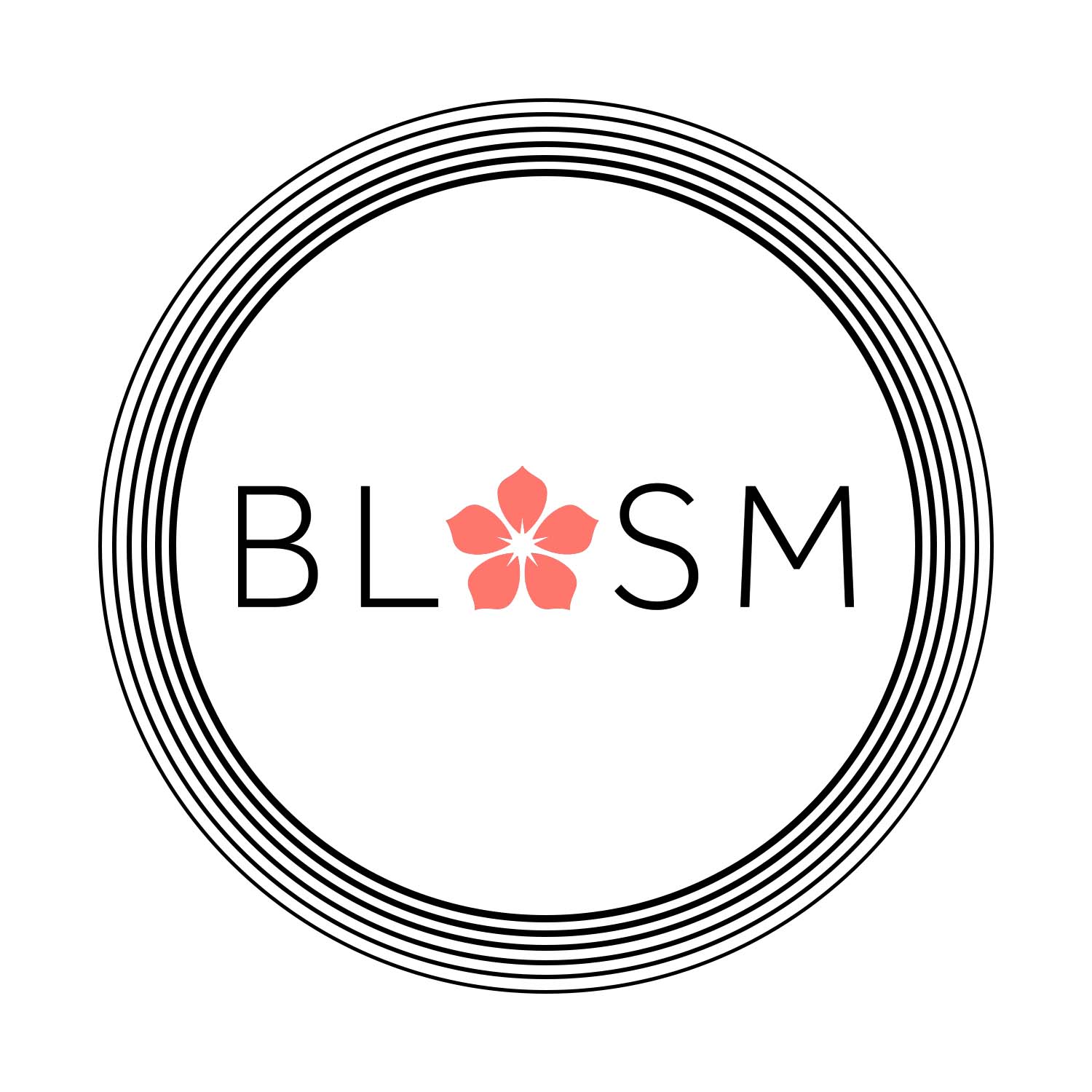 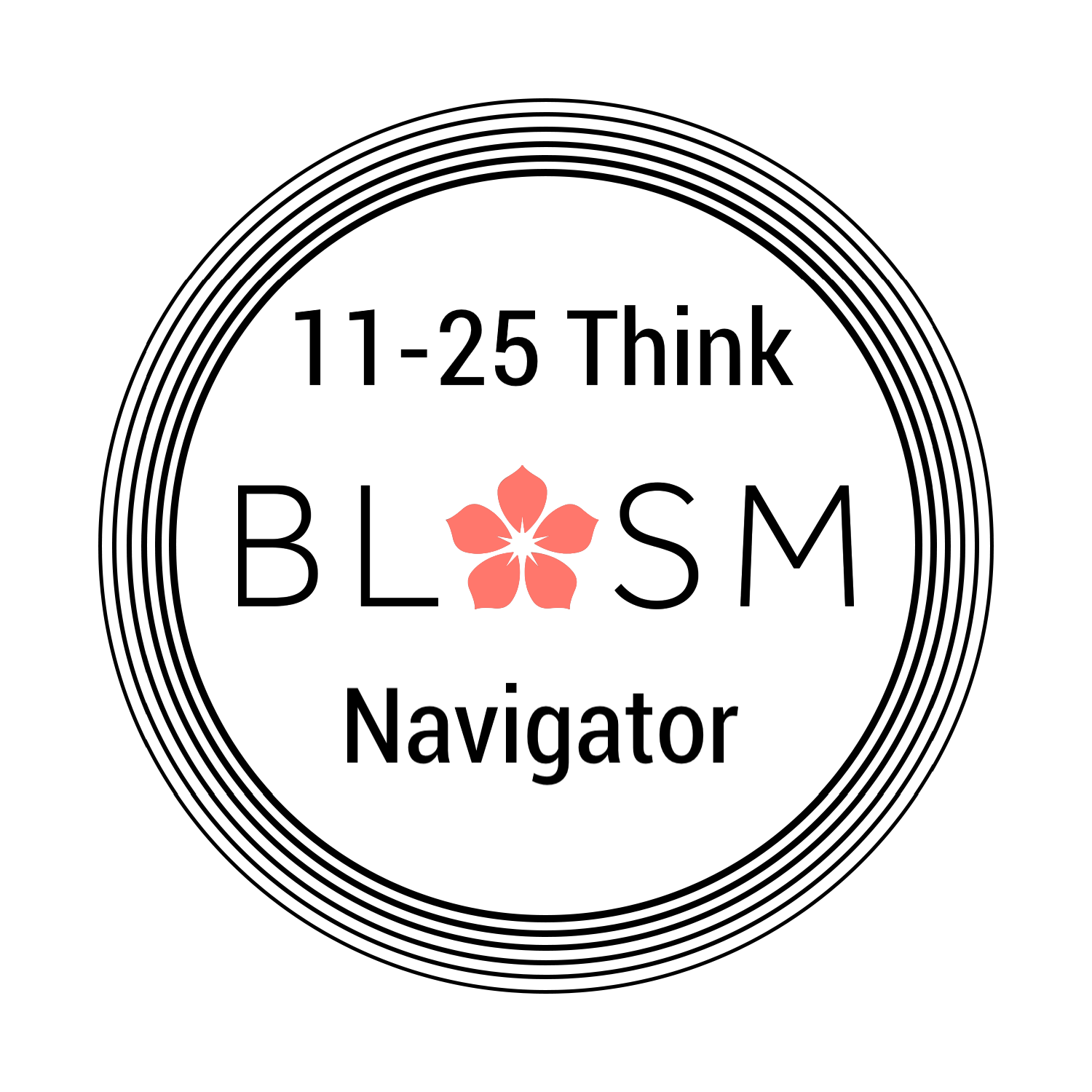 Domestic Abuse
Provide support and Information (Link No. 1)
You MUST Complete DASH Form and return to box
(consent if med-Low risk)
If you suspect a child has been present or witness to an incident please use the HIGH RISK pathway and complete PLF on EPR
Document on EPR & Refer to BLOSM Via Communicate “Referral BLOSM”
HIGH RISK
Are they at immediate risk - 999 &
Contact EDT
Medium RISK
Contact IDVA* with consent &
Provide information
Standard RISK
Provide support information
Useful Contact:
*IDVA: Aisha.Anwar3@nhs.net
Phone: 07909 930921
Hours: 08:30-16:30
[Speaker Notes: Awaiting Aisha to send patient leaflets]